Death claims: payments to beneficiaries
Retirement Benefits Training
Fiscal year 2024
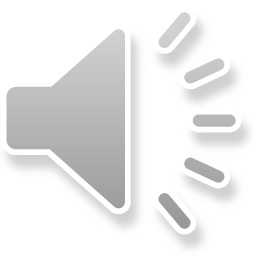 Retired member payment options1
A
B
C
Option B
Option A
Option C
Beneficiary receives same reduced lifetime monthly payment amount retiree received before death.
Beneficiary receives refund of remaining contributions.
Beneficiary receives half of reduced lifetime monthly payment amount retiree received before death.
1Death claim payments to beneficiaries are only applicable to defined benefit plans.
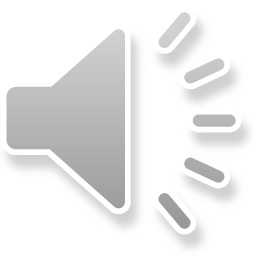 2
Active death payment options
PEBA mails Election of Death Benefits (Form 4151) to the beneficiary after receiving all documentation to process death claim.
Death claim payment options are paid to the designated beneficiary on file at PEBA.
If no beneficiary is named, or the named beneficiary predeceases the member, the beneficiary will default to the member’s estate.
If multiple beneficiaries are named:
All must choose same payment option on Form 4151.
Payments cannot be made until all beneficiaries have returned the form.
Payment divided equally.
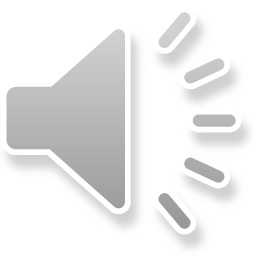 3
Estates and benefit payments
Member’s estate receives:
A refund of contributions plus interest (defined benefit plans); and 
Any incidental death benefit payment, if applicable.
Person handling the estate must submit one of following1:
Certificate of Appointment for the Personal Representative; or
Affidavit for Collection of Personal Property for estates of less than $25,000.
Estate cannot receive monthly benefit payments from defined benefit plans.
1Documents available through probate court.
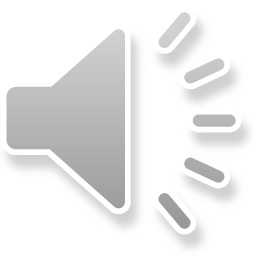 4
5